They didn’t stop to think if they should
How to prevent the XY problem in your OpenStack cloud
Sean Carlisle, openstack architect
SUMMIT | BERLIN 2018
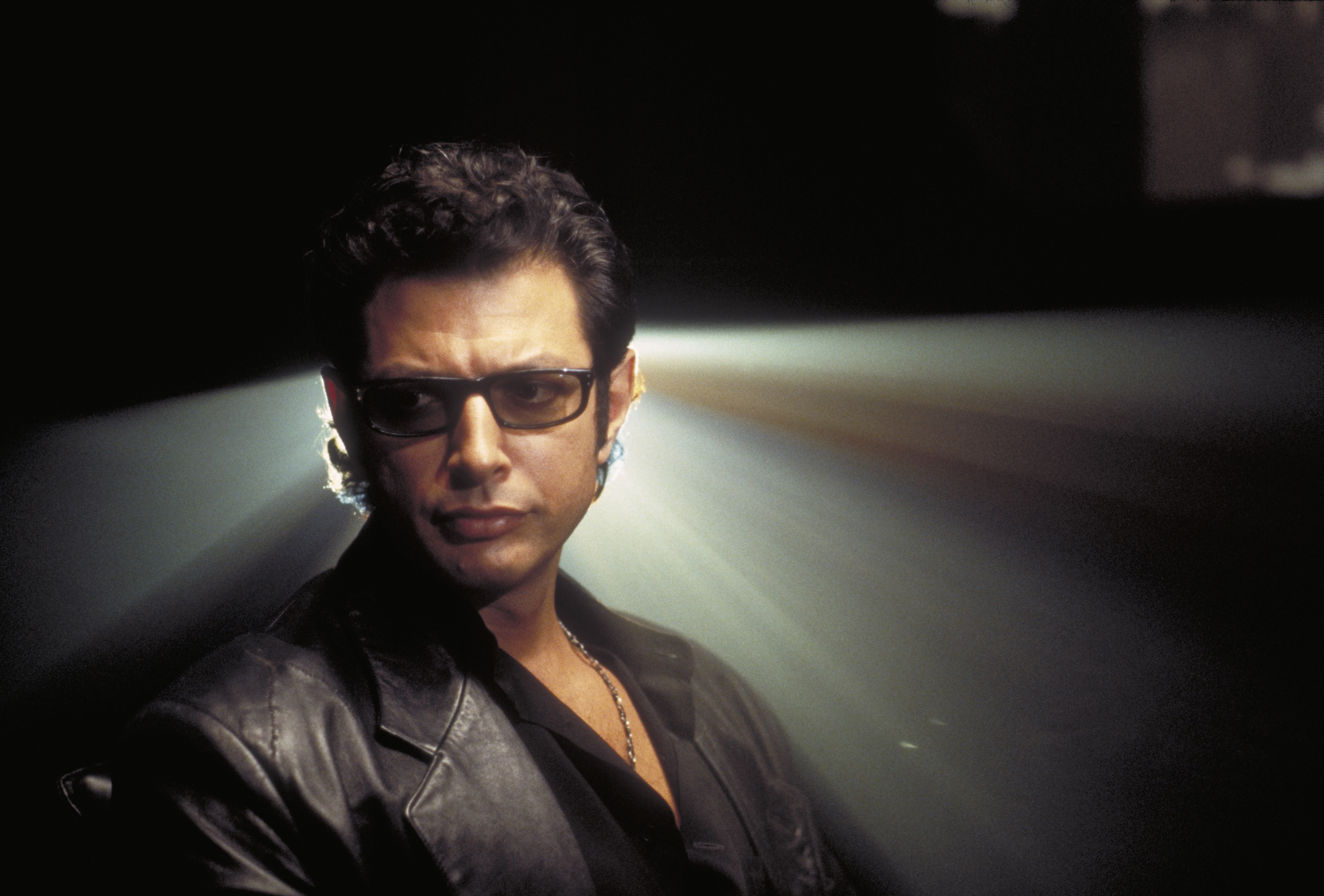 Your scientists were so preoccupied with whether they could, they didn't stop to think if they should.
DR. IAN MALCOLM
2
[Speaker Notes: We all know this famous quote from the first Jurassic Park movie. Sort of a foreshadowing of the rest of the movie, and the series in general, really. As Engineers and Architects of private clouds, I think most of us have been in that spot where a business unit or an application owner comes to you with a proposed solution to a problem they’re having and you get tunnel vision and become so focused on implementing the solution that you don’t stop to think if you should implement it. In this talk, we’re going to discuss some examples of this, why its bad, and how to work with your customers to come up with a solution that’s a good fit for their application and the platform.]
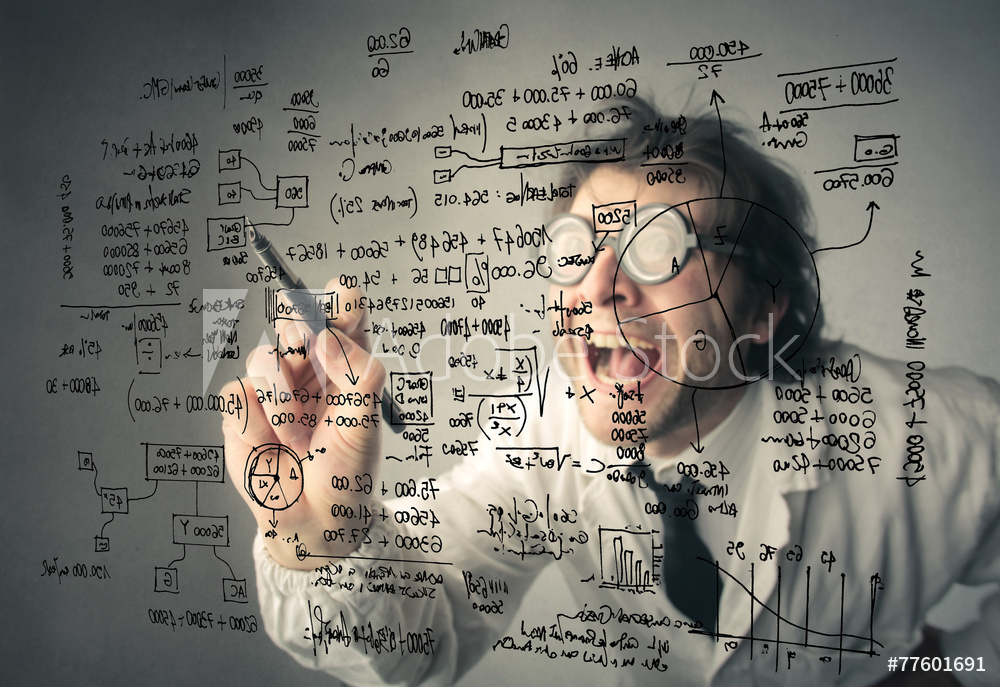 What is the XY problem?
The XY problem is asking about your attempted solution rather than your actual problem. This leads to enormous amounts of wasted time and energy, both on the part of people asking for help, and on the part of those providing help.1
3
1 http://xyproblem.info/
[Speaker Notes: This is actually a variation of the XY problem. In this case, the user wants to solve business problem X and they’ve chosen Y solution to do it. However, they present to you, the architect or engineer, that they want to implement Y. You spend time and energy researching Y and getting it implemented only to discover that they were really trying to solve X.]
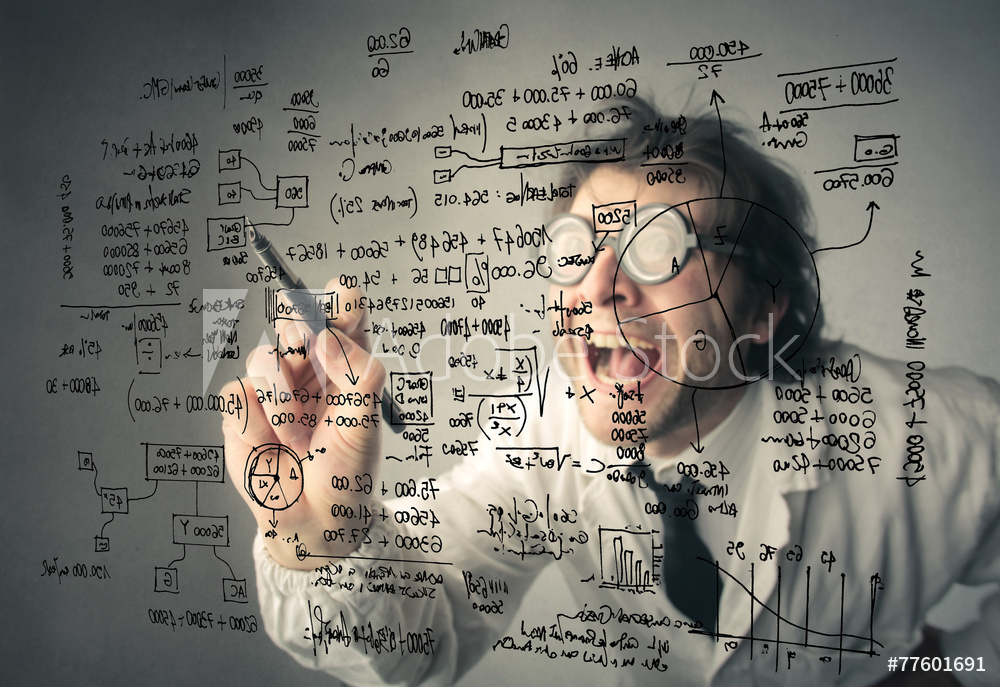 Examples of XY
4
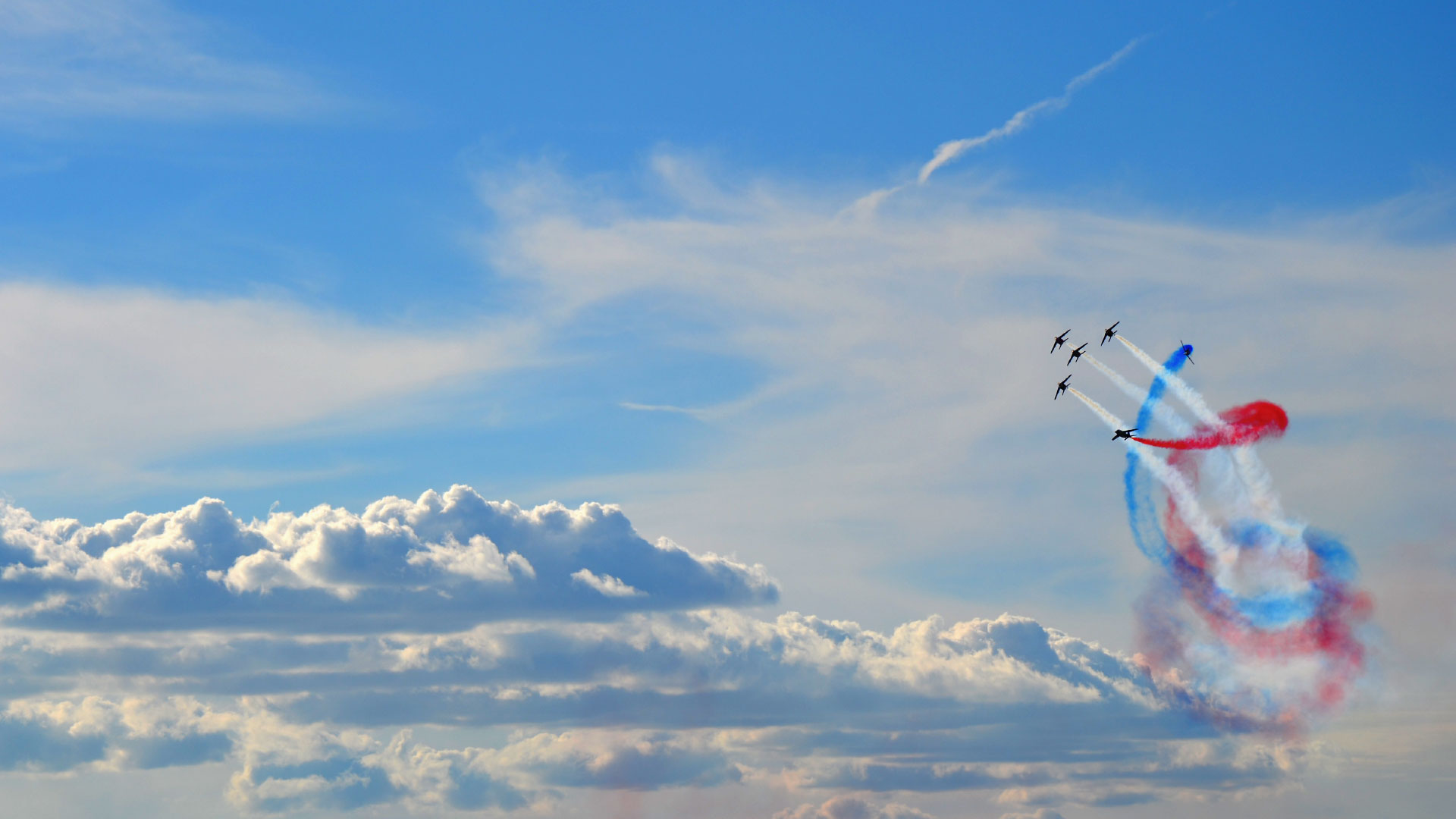 Examples in the Cloud
5
[Speaker Notes: Storage – I think we’ve all seen this one or heard about it happening. While budget absolutely plays a role in choosing the right solution, it cannot be the only factor to consider. While that C-level may think they’re doing their friend and the company a favor, they could be doing more harm than good to the company (and maybe even their friendship!)

Stewardship – The cloud isn’t infinite. Especially a private cloud where all aspects of the platform are dependent on the company budget. It’s really up to the users and the cloud admins to make sure that resources are used efficiently. While bumping overcommit ratios may sound like an easy solution, they can lead to deadlocked processes and out of memory situations where instances are mercilessly killed by the hypervisor’s OOM killer.

Migrating – Moving a legacy application to the cloud is fine, but not without modifications. The cloud is a different mentality than the days of beefy physical servers with redundant all-the-things. You are setting yourself up for failure by performing a “lift and shift” of a critical application into the cloud. OpenStack is NOT cheap VMWare!]
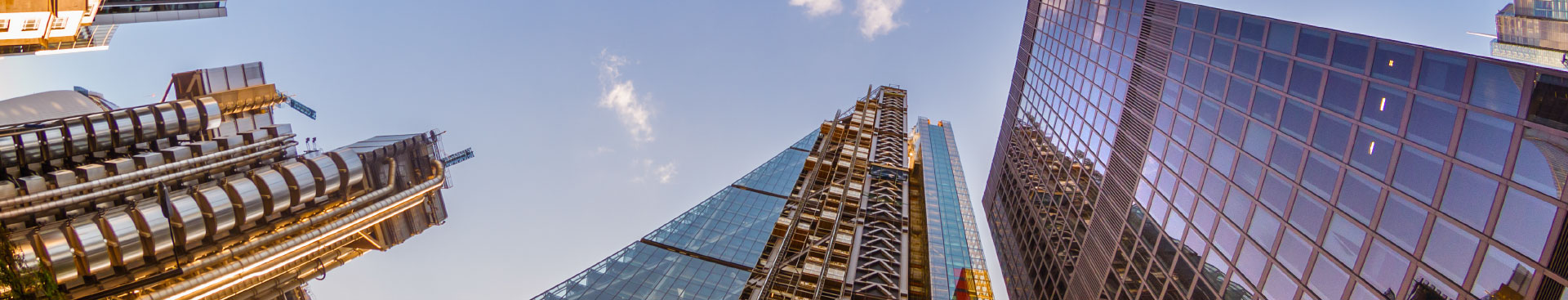 Real-world examples
6
[Speaker Notes: You might be thinking the cloud examples I’ve given are born of my imagination. Unfortunately they’re not and companies make these mistakes all the time! In fact, I have some real world examples, with company names redacted, of course.

Company executives started an open source initiative – They required and picked open-source products over known-reliable closed source products.

Pivoted off known good product –They decided to abandon their closed-source storage platform and go with Swift and Ceph because they were open source and cheap.
The end result of this change was constant performance and stability issues, as well as several outages. This is nothing against Swift or Ceph, Company A just chose the wrong solution for their problem.

Needed a file server – A business unit needed a file server, so they created a VM and attached a Cinder volume to the VM. 
All applications in the environment relied on this VM and any time the VM or the Cinder volume became unreachable, their entire environment was effectively down.

Move to the cloud – Company C executives decreed that all applications will move to the cloud by a certain date.

Cinder like storage appliance – Company C’s business requirements stated that snapshots be taken multiple times a week (sometimes multiple times a day) and that at least a certain number of snapshots be retained at all times.

LVM IO times increase exponentially for each additional layer, or snapshot, which resulted in degraded performance. In addition, LVM was never meant to handle so many snapshots for a volume, so as snapshot counts increased, the likeliness of a volume becoming stuck in a deactivated state as a result of the snapshot process also increased. In addition, LVM boxes would crash and the volume group would become unavailable, forcing out of band intervention.]
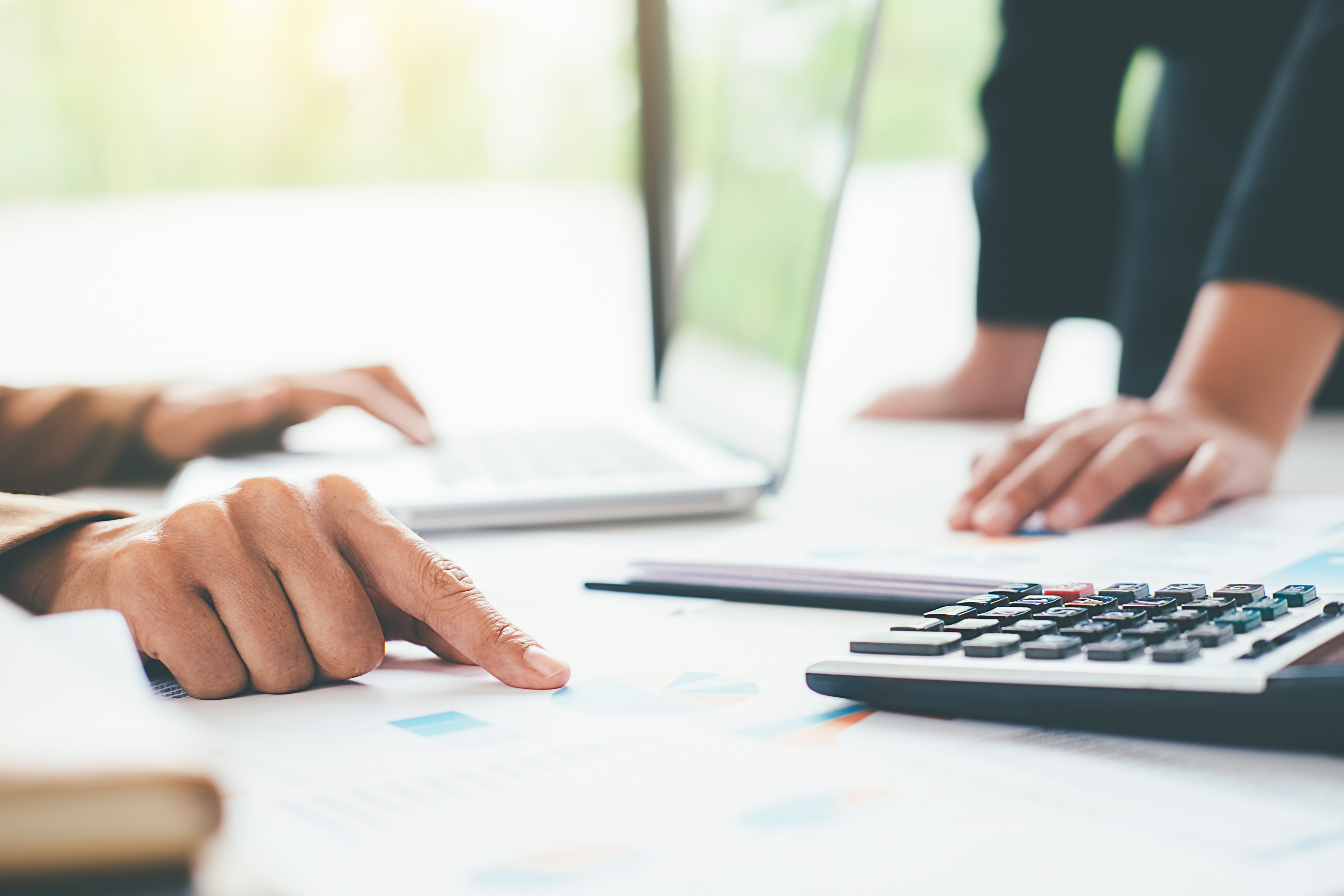 Why is this bad?
7
[Speaker Notes: Why is this bad? What are some of the repercussions of these poor choices?

Wasted money - Money spent on gear, contracts, implementation costs, and training adds up fast. If it’s the wrong solution for the business needs, don’t expect to ever meet your ROI.

Negative Customer perception - If this ends up as part of a public-facing offering, you could end up losing valuable customers or have to deal with negative press about a “broken” product

Loss of productivity - If the implementation doesn’t meet expectations on performance or doesn’t work as expected, users will suffer productivity losses, beyond those that are a result of learning a new product.

Frustration - Users like it when things work as expected. When things don’t, they get frustrated and start saying bad things about the solution and the people who made the decisions resulting in the solution, ultimately resulting in loss of faith in the platform.

Long Hours - End users perceive the solution is broken and want it fixed. You will end up spending long hours trying to figure out how to make the solution behave to their expectations

Late Nights - If the users are incorrectly using the solution, or maybe that config change they asked for results in unexpected consequences, this may cause outages at the most inconvenient times. Be prepared to be woken up at 2AM because a critical application is down.

Angry Conference Calls - The users will want answers and they will escalate to their boss and their boss’s boss. Be prepared to be the target of a lot of anger and frustration until the issue can be fixed.]
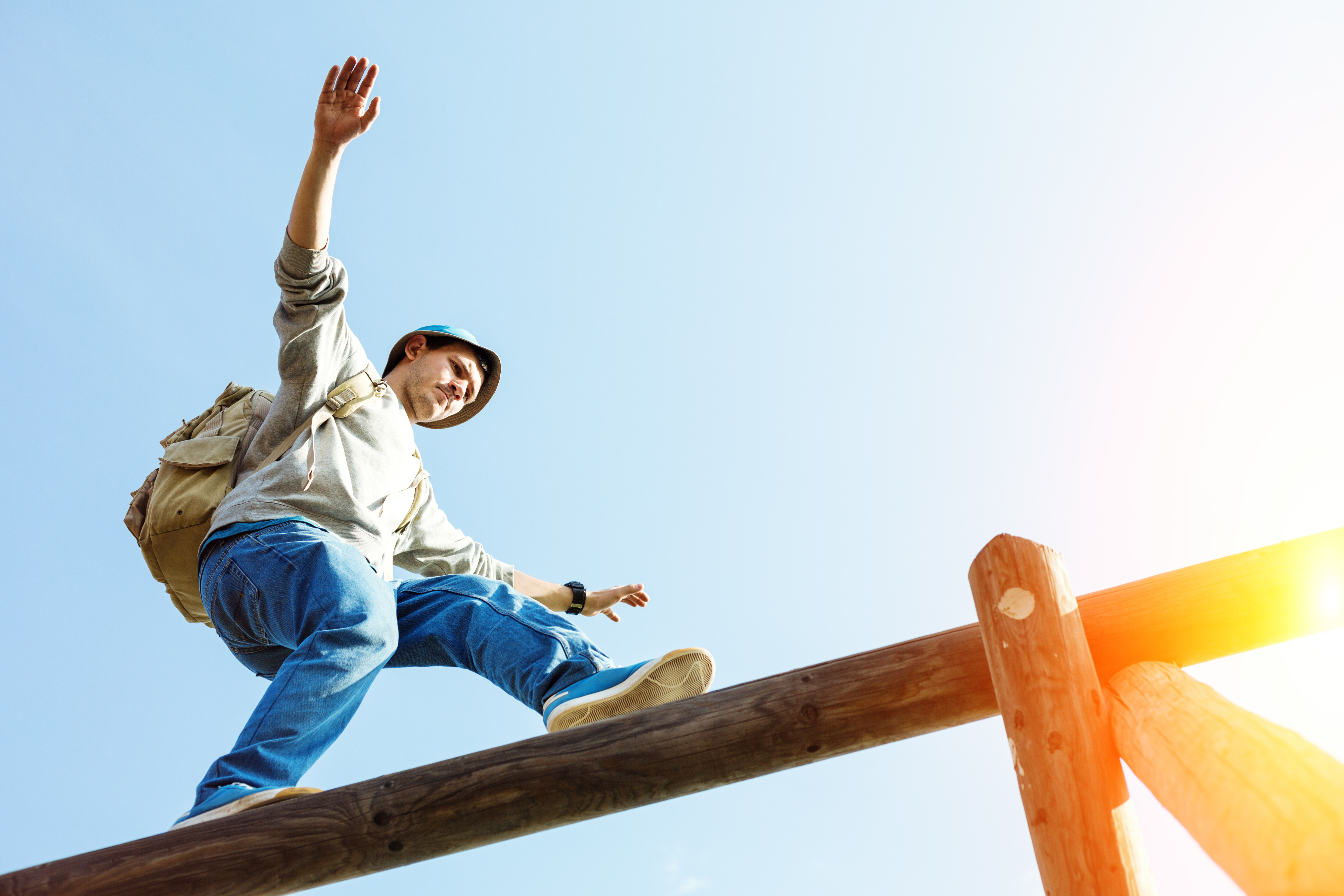 The customer is always wrong…
8
[Speaker Notes: Sometimes the solution presented to you might be wrong for the application and wrong for the platform. What are some possible influencing factors here?
 
Devs – If you are dealing with developers, they may not think to factor in things like uptime or stability. These things are more so in the sphere of a sysadmin’s responsibility and so the developers may simply not factor those considerations in.

We’ve always done it this way - Sometimes a solution presented may be from an orthodox perspective. Like the legacy application migration I mentioned previously, perhaps the app owners are deploying their application in the cloud the same way they did back in the dedicated days because that’s how the application was always deployed.

Wrong solution – Like the fileserver example I mentioned previously, it’s not necessarily a bad solution in that it gets the job done and with the right hardware in a dedicated environment it’s fine, but putting it in the cloud is the wrong solution in this case.]
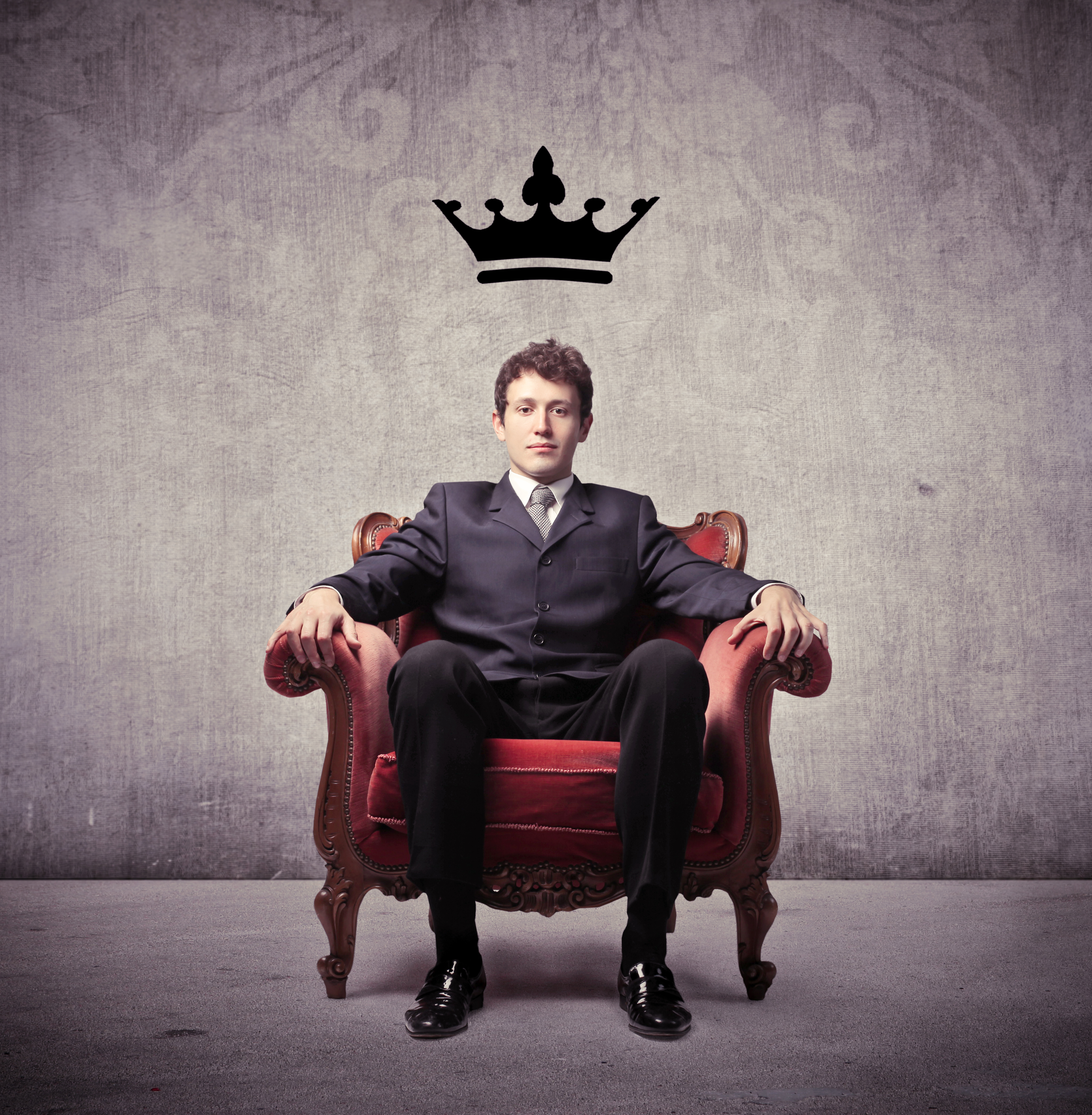 The customer is always right…
9
[Speaker Notes: Sometimes the solution presented to you might be right for the application, but not necessarily right for the platform. What are some possible influencing factors here?

Context – The application owners may have certain requirements that have forced them to go with a particular solution. While that solution may be what their application needs, it may not be the best solution for the platform.

Stability – Maybe they have decided on a solution that solves their problem and is a fit for the platform, but just isn’t mature or stable enough yet.

Doesn’t matter – It’s possible the application owners aren’t concerned with performance or even necessarily stability. Maybe their application generates reports once a month, so as long as the report runs successfully, they don’t necessarily care. In all honesty, if this is the case, they may have just thrown something together, ran with it, and you may not even hear about it.

SLA – Perhaps the risk of downtime is acceptable to a certain extent and the app owners are OK dealing with that. Or maybe the decision was made by someone above your pay grade and you have no control over it.]
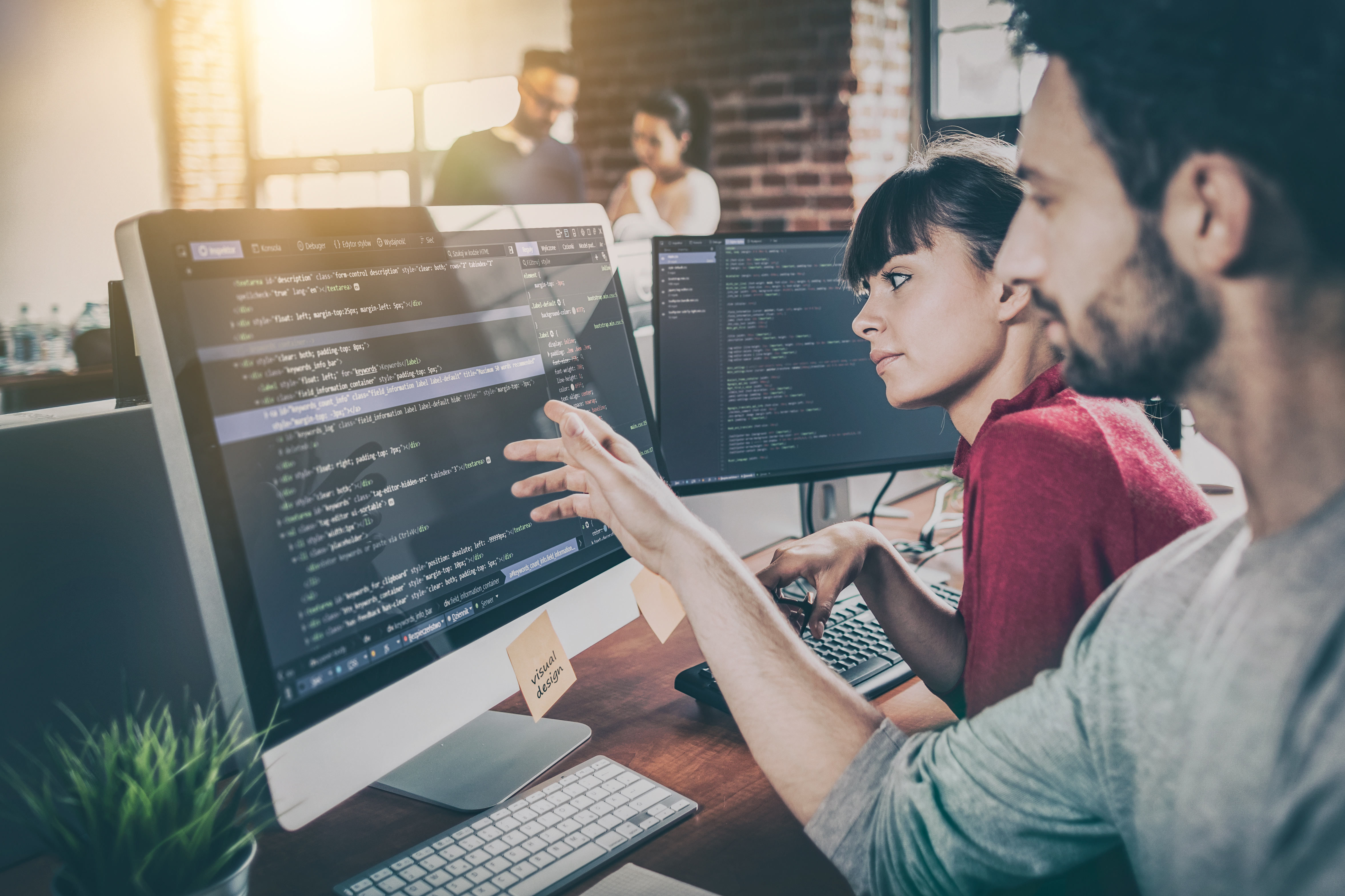 How do we avoid the XY problem?
10
[Speaker Notes: What can we do to avoid this problem and choose the best solution?

What is the question they are trying to answer? – In short, what is the problem they are trying to solve?

What are their use cases? – How do they envision a user interacting with the solution?

Do they have performance requirements? – If this solution is replacing a current implementation, ask them for performance metrics. If it’s totally new functionality they’re asking for, this may be to your discretion.

Why did they choose this particular solution? – How did they hear about this? Was their something in particular about this solution they found appealing?

Why do they think this will solve their problem? – Never be afraid to ask why. You’re not attacking them, you just want to understand their thought process. Always remember that context is king! 

Open Mind – When you’re talking with your app owners, remember they’ve thought of things you haven’t and are coming at this from a different perspective, so approach with an open mind and be ready to listen

Middle ground – You have the platform context, the app owners have the application context, try to work with them on a solution that best solves both sides

Bully – There are right ways of talking to your users and wrong ways. Don’t go into these discussions telling them they must do as you say or that only you know the right solution]